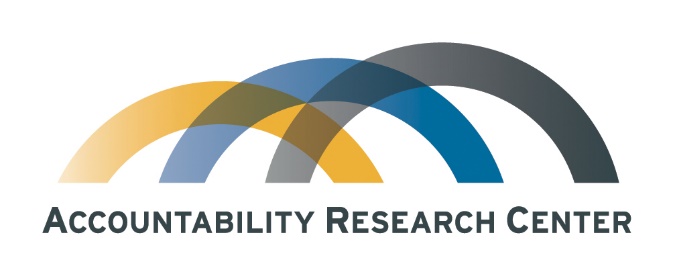 U.S. Foreign Assistance to MexicoA Preliminary overview of Publicly Available data
Accountability Research Center (Homepage Link)
Draft (9/13/2023)
Comments Welcome
E-mail: jh1227a@american.edu, nc5628a@student.american.edu
USAID Mexico fact sheet analysis
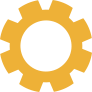 USAID Mexico’s website has five fact sheets on the following issue areas:
Crime Violence and Prevention
Rule of Law
Human Rights
Enhancing Transparency and Integrity
Sustainable Landscapes
The two-page fact sheets provide a broad overview of the relevant issue area with short summaries of corresponding projects
Projects do not have individual fact sheets  
All fact sheets are bilingual (English and Spanish versions available) 
All fact sheets clearly identify implementing partners
Fact Sheet: Crime and Violence Prevention
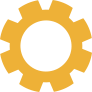 Projects:
Violence Prevention and Reduction Activity
Chemonics International, Inc.
$19.4m, 2020-2024.
Social Reintegration Model for Juvenile Offenders
Reinserta un Mexicano
$1.3m (USAID) / $1.3m (leverage) 2019-2023
Mindfulness-Based Cognitive Therapy for Youth on Probation Activity
Centro de Desarrollo y Atención Terapéutica (CEDAT) A.C.
$847,000 (USAID) / $892,400 (leverage), 2020-2023
Awareness and Opportunities for Women in Prison Activity
La Cana, Proyecto de Reinserción Social
$900,000 (USAID) / $900,000 (leverage), 2021-2024
Financing Local Police under Civic Justice 
Mexico Evalua, Centro de Analisis de Politicas Publicas
$750,000 (USAID) / $750,000 (leverage), 2021-2024
$27.04
Total Funding covered in fact sheet ($mil).
5
Total Projects
Source: usaid.gov/mexico (Accessed September 9, 2023): https://www.usaid.gov/sites/default/files/2023-04/AIDMX%20CVP%20FS%20MARCH%202023%20ENG_0.pdf
Fact Sheet: Rule of Law
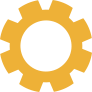 $40.3
Total Funding covered in fact sheet($mil).
Projects:
Improving Effectiveness of State-Level Justice Institutions in Mexico – CONJUSTICIA
DAI Global, LLC
$33m, 2020-2025.
Justice Access for Victims and the Accused
Fortis Consultores, S.C.
$5m, 2019-2024
Analysis and Communication Alliance 
México Evalúa
$2.3m, 2019-2024
3
Total Projects
Source usaid.gov/mexico (Accessed September 9, 2023): https://www.usaid.gov/sites/default/files/2023-04/AIDMX%20ROL%20FS%20MARCH%202023%20ENG.pdf
Fact Sheet: Human Rights
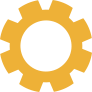 Projects:
Human Rights Accountability Activity, RED-DH
Chemonics International, Inc.
$24m, 2022-2025
For the Protection of Human Rights Defenders and Journalists, PDP
Tetra Tech/Management Systems International
$13.4m, 2021-2026
No More Femicides
Fundación IDEA
$2.5m, 2018-2023
Justice for the Disappeared in Chihuahua
Centro de Derechos Humanos de las Mujeres / Equipo Argentino de Antropología Forense
$2.47m, 2018-2023
Strengthening Access to Information and Freedom of Expression, SAFE
Article 19/Mexico
$2m (USAID) / $2m (Leverage), 2021-2024
Towards a New Understanding of Femicides in Nuevo Leon 
Data Cívica
$1.27m (USAID) 2019-2023
Documenta Tortura
Documenta A.C.
$803,000 (USAID) / $803,000 (Leverage), 2019-2023
$49.25
Total Funding covered in fact sheet($mil).
7
Total Projects
Source: usaid.gov/mexico (Accessed September 9, 2023): https://www.usaid.gov/sites/default/files/2023-04/AIDMX%20HR%20FS%20MARCH%202023%20ENG.pdf
Fact Sheet: Enhancing Transparency and Integrity
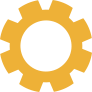 Projects:
Greater transparency in state-level public education procurements
Instituto Mexicano para la Competitividad
$602,000, 2016-2020
Support Mexico to join the Extractive Industries Transparency Initiative (EITI)
Instituto Mexicano para la Competitividad
$248,645, 2015-2017
Increased transparency through informed civic participation in local government
United Nations Development Programme
$2.8m, 2016-2019
Program contribution to the World Bank Global Partnership for Social Accountability (GPSA) MultiDonor Trust Fund
World Bank
$2.7m, 2026-2019
Transparency and Integrity Rapid Response – Mexico
Checchi and Company
$6.8m, 2016-2022
Mexico Economic Policy Program (MEPP)*
Abt Associates
$22.3, 2013-2019
$35.5
Total Funding covered in fact sheet($mil).
6
Total Projects
Source: usaid.gov/mexico (Accessed September 9, 2023):: https://www.usaid.gov/sites/default/files/2022-05/OITFactSheet_November2016_ENG.pdf 
Note: Project date and funding not provided in factsheet.  Fact sheet is noticeably dated (last updated in 2016 versus 2022 for all other fact sheets) and formatted differently than all other fact sheets. 
*Note: Authors could not confirm the USASpending data matches the project listed on the fact sheet
Fact Sheet: Sustainable Landscapes
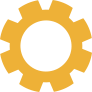 Projects:
$126.5
Total Funding covered in fact sheet ($mil).
Sustainable Prosperous Communities 
The Nature Conservancy
$31m, 2021-2026
Southern Mexico - Generating Employment and Sustainability (SURGES) 
Palladium International
$29m, 2022-2027
Partnership for Net Zero Cities
RTI International
$24m, 2022-2027
Sustainable Landscapes Ventures 
Conservation International
$9m (USAID) / $2m (leveraged funds), 2020-2025
Sustainable Management of Community Lands II
Consejo Civil Mexicano para la Silvicultura Sostenible
$4.2m (USAID) / $4.2m (leveraged funds), 2018-2023
Alliance for Sustainable Landscape and Markets
Rainforest Alliance
$4.1m (USAID) / $4.4m (leveraged funds), 2018-2023
CO2munitario
Pronatura Mexico
$4.1m (USAID) / $4.1m (leveraged funds), 2019-2024
Sustainable Landscapes and Forest Transparency
U.S. Forest Service
$4m, 2020-2023
Applying the “LandScale Assessment Framework” in Mexico
Rainforest Alliance
$1.3m (USAID) / $1.1m (leveraged funds), 2019-2023
9
Total Projects
Source: usaid.gov/mexico (Accessed September 9, 2023): https://www.usaid.gov/sites/default/files/2023-04/AIDMX%20OSD%20FS%20MARCH%202023.pdf
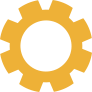 USAID localization: Mexico FY2021-2022
USAID set a minimum 25% global target for direct funding for national implementing partners by 2025 (starting from 8.1% in 2020) 
Country targets differ for each USAID mission, and should be higher than 25% in countries where local organizations have higher capacity to manage USAID projects
USAID Mexico exceeded the USAID global target in 2021 with a 30.5% direct local funding share, but that figure dropped to 11.2% in 2022
Source: USAID, “Moving Toward a Model of Locally Led Development,” July 2023, https://www.usaid.gov/localization/fy-2022-localization-progress-report
U.S. funding trends to Mexico: Findings
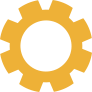 Peace and Security-related funding dropped from $200m in 2019 to an annual average of $17.8m between 2020-2022
Democracy, Human Rights, and Governance-related funding in 2021 and 2022 decreased from prior years in absolute terms and as a share of the total budget
Program Support increased dramatically to $64.2m in 2021 and $59.1m in 2022 after an annual average of $7m between 2012-2020
USAID’s Environment-related funding decreased dramatically after 2017, with USAID only listing $6m total in environmental funding between 2018-2022
Zero funding was listed for either 2021 or 2022, indicating data lags
The lack of funding in this category is at odds with USAID Mexico’s fact sheets listing $126.5m in environment related funded
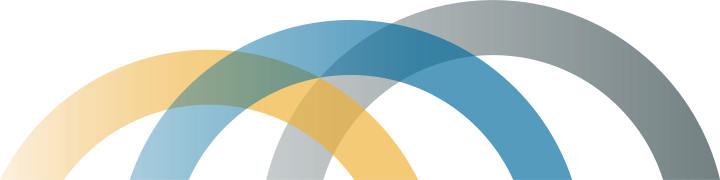 Source: ForeignAssistance.gov (“Disbursements” – Mexico; accessed September 9, 2023).: https://www.foreignassistance.gov/data#tab-query
*Note: Public data is reported as not complete for FY2022.
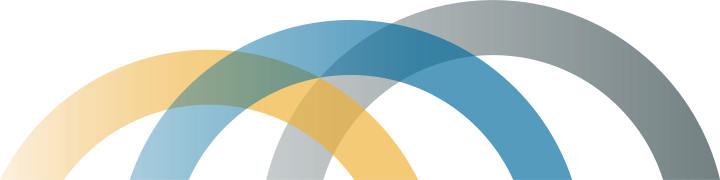 Source: ForeignAssistance.gov (“Disbursements” – Mexico; accessed September 9, 2023).: https://www.foreignassistance.gov/data#tab-query
*Note: Public data is reported as not complete for FY2022.
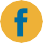 facebook.com/AcctResearchCtr/
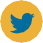 @AcctResearchCtr
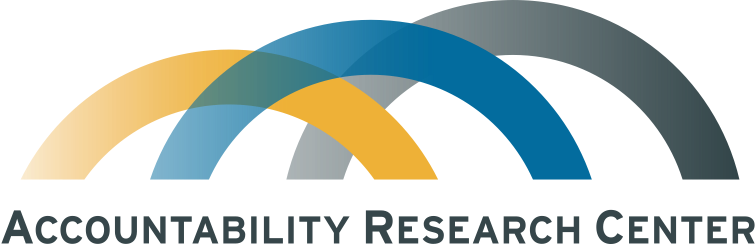 American University
School of International Service
4400 Massachusetts Ave. NW
Washington, DC 20016
Email: arc@american.edu
www.AccountabilityResearch.org